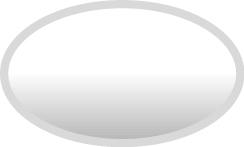 Let’s go to the snack bar
I’m hungry.
I want to eat.
There’s a snack bar.
It’s behind the pond.
Let’s go and get some bread.
Then we can eat it in the playground.
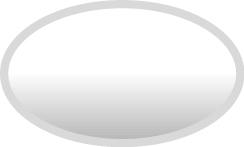 Suggested questions
1	Is there a playground in the school? Where is it?
2	What can / can’t you do in the playground?
3	Is there a garden in the school? Where is it?
4	What can / can’t you do in the garden?
5	What other places are there in the school?
6	What can / can’t you do there?
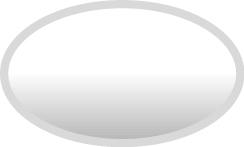